Основы «безопасной» учебы в НИУ ВШЭ
В рамках дисциплины «Безопасность жизнедеятельности» для студентов бакалавриата и специалитета НИУ ВШЭ» 
модуль «Академическое пространство университета»
2017-18 учебный год, НИУ ВШЭ
1
План изучения модуля
Где описаны правила учебного процесса?
Что такое образовательная программа? В чём состоят особенности образовательной  модели бакалавриата?
Как будут оценивать мои результаты?
За что меня могут отчислить из университета?
Какие у меня есть возможности для изменения образовательной траектории?
Как заработать скидку на обучение?
Что будет написано в моем дипломе?
К кому обращаться за помощью по вопросам организации учебного процесса?
2017-18 учебный год, НИУ ВШЭ
2
Где описаны правила учебного процесса?
Нормативные документы, регулирующие 
учебный процесс
Справочник учебного процесса
Акселератор адаптации первокурсника
2017-18 учебный год, НИУ ВШЭ
3
Нормативные документы, регулирующие учебный процесс
2017-18 учебный год, НИУ ВШЭ
4
[Speaker Notes: Локальные акты  каждая ОП может сопроводить ссылкой на соответствующий раздел на странице ОП]
Нормативные акты, важные для студента
Федеральные
Локальные университетские
Устав НИУ ВШЭ
Правила внутреннего распорядка обучающихся НИУ ВШЭ
Положение об организации промежуточной аттестации и текущего контроля успеваемости студентов
Положение о курсовой и выпускной квалификационной работе студентов
 Регламент планирования и организации дисциплин вариативной части
Положение об основной образовательной программе
Положение о стипендиальном обеспечении
Положение о предоставлении скидок
Положение о рейтинговой системе комплексной оценки знаний
Положение о проектной, научно-исследовательской деятельности и практиках
Полный список документов, регулирующих учебный процесс
Закон «Об образовании в Российской Федерации»
Лицензия и свидетельство о государственной аккредитации НИУ ВШЭ
Документы, регулирующие образовательную деятельность , в том числе на портале НИУ ВШЭ
2017-18 учебный год, НИУ ВШЭ
5
[Speaker Notes: Нужна ссылка Положение о проектах]
Справочник учебного процесса на портале hse.ru
http://www.hse.ru/studyspravka/
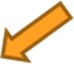 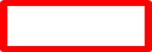 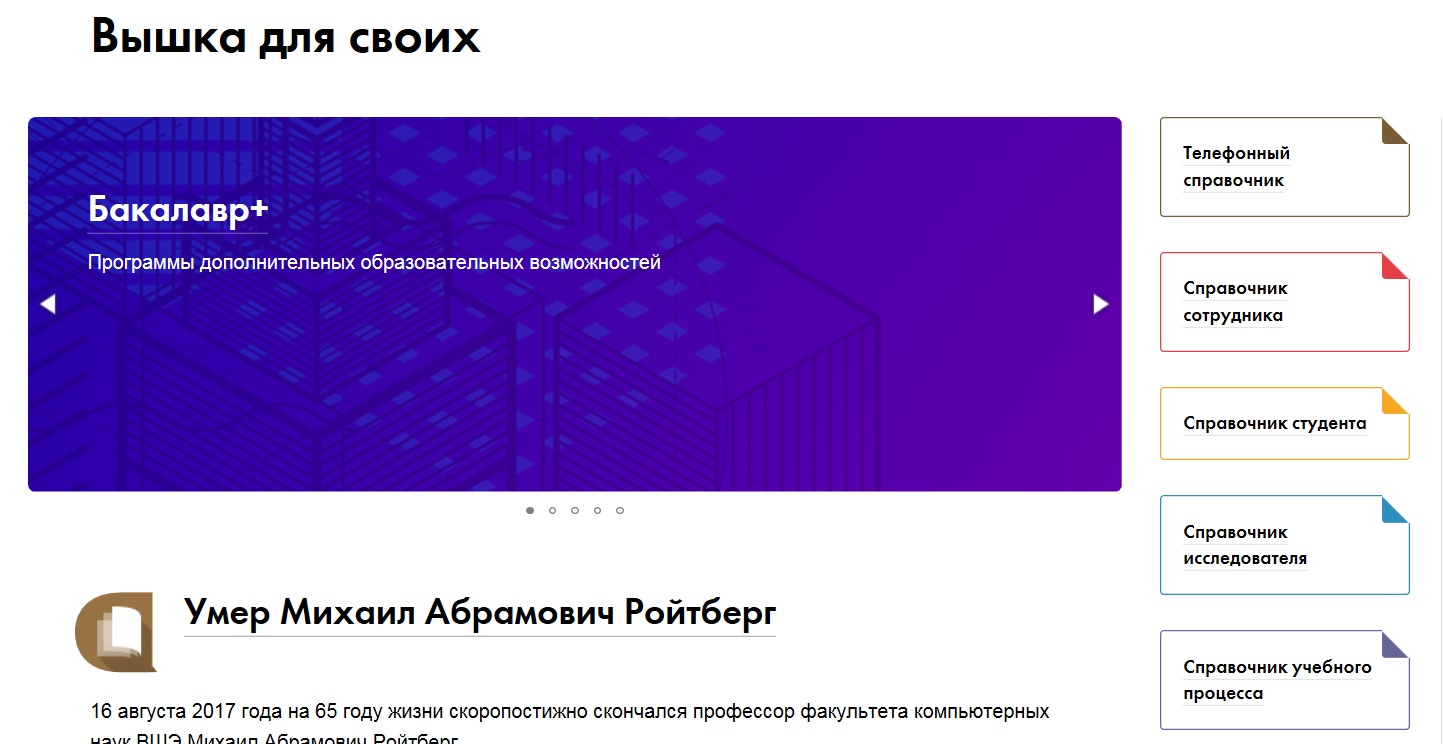 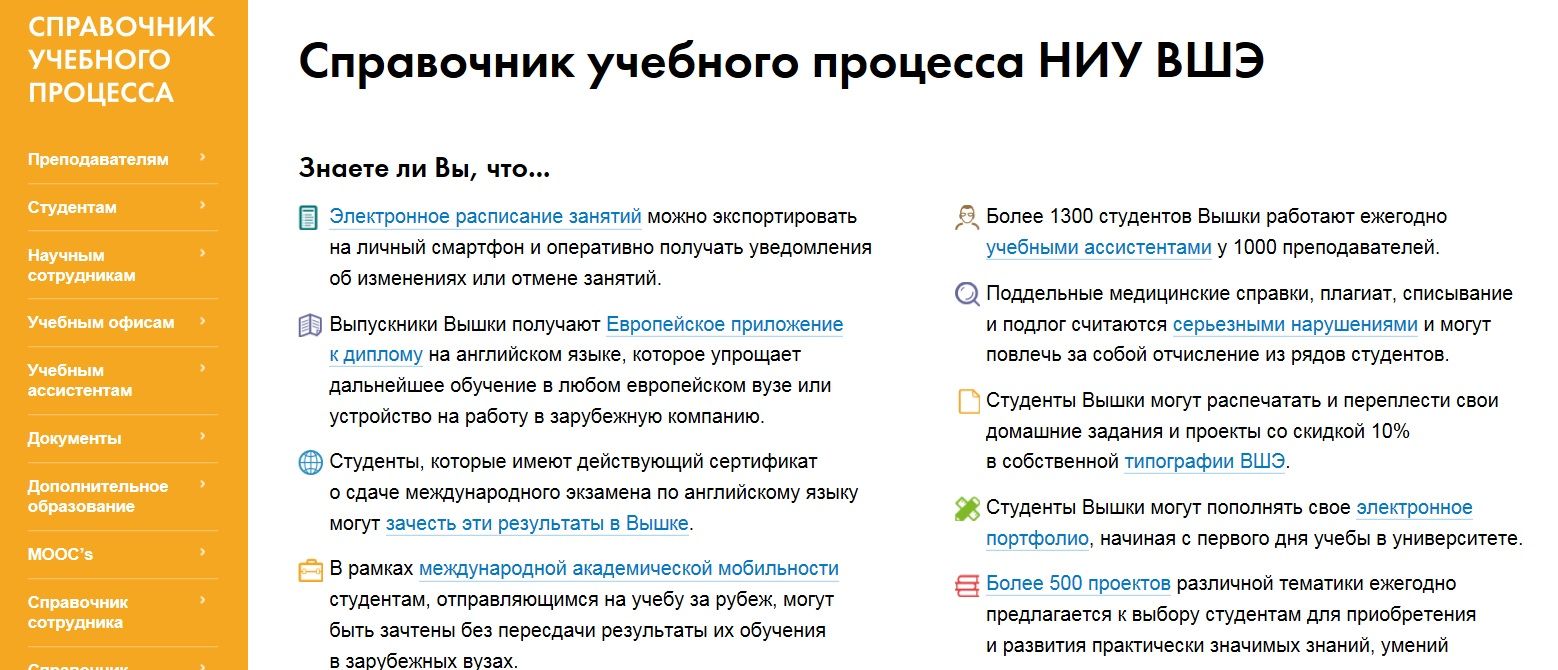 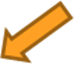 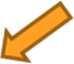 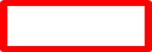 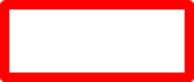 2017-18 учебный год, НИУ ВШЭ
6
Раздел «Студентам» справочника учебного процесса
Содержит детализированную информацию для студентов по разделам:
ПРО ДЕНЬГИ
Оплата обучения и проживания в общежитии
Стипендии
Скидки
Переход на бесплатное обучение
ПЕРЕМЕЩЕНИЯ СТУДЕНТОВ
Восстановление
Отчисление студентов
Перевод на другую программу
Академический отпуск
УЧЕБНЫЙ ПРОЦЕСС
Расписание занятий
Образовательная программа
Индивидуальный учебный план
Академическая мобильность
Английский язык в бакалавриате
Рейтинг
СЕССИИ И ГИА
Контроль знаний студентов
Государственная итоговая аттестация
и многое другое…
2017-18 учебный год, НИУ ВШЭ
7
Акселератор адаптации первокурсника
http://www.hse.ru/firstyear/- адрес на портале НИУ ВШЭ
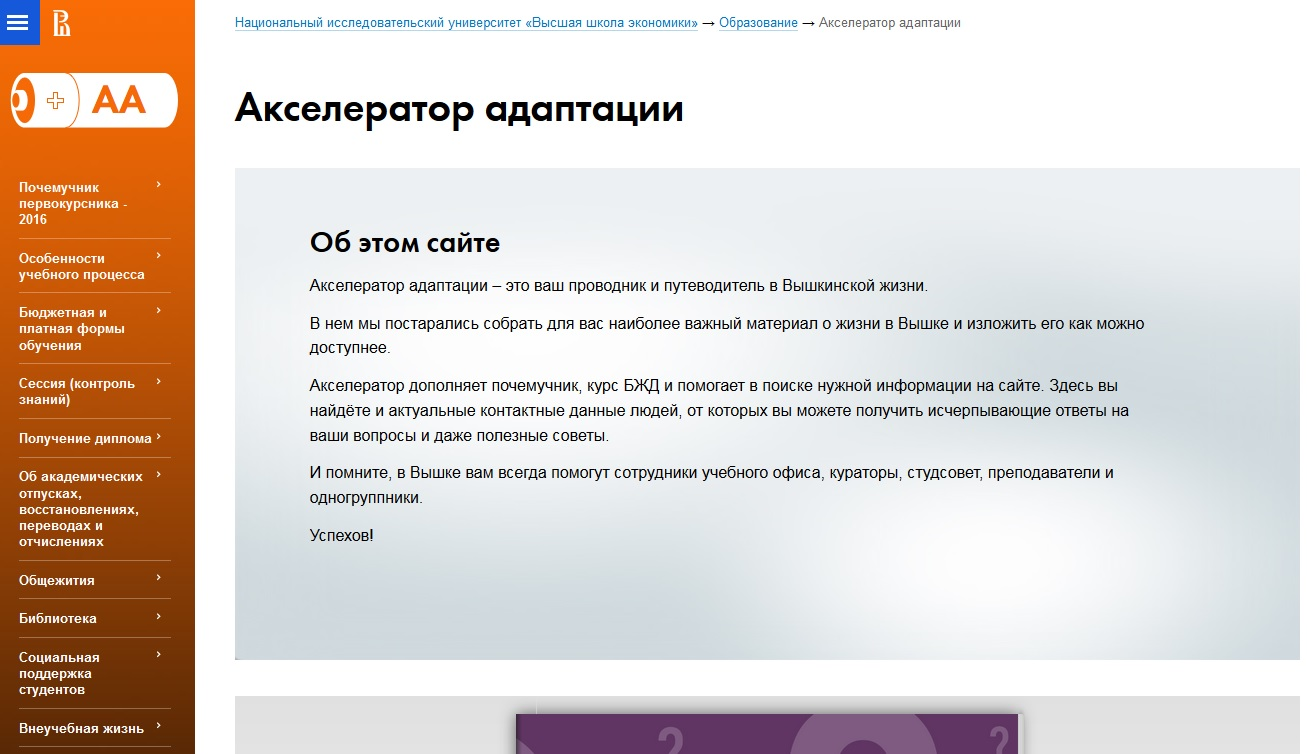 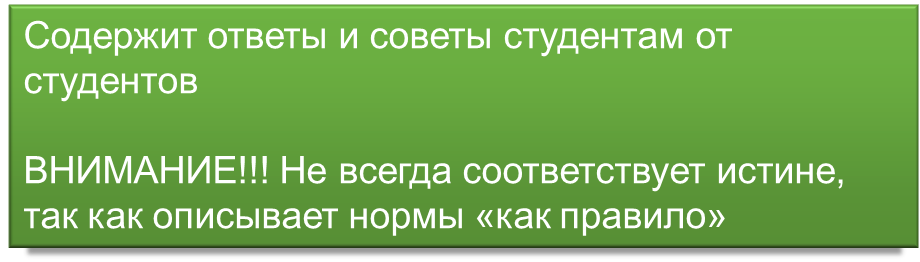 2017-18 учебный год, НИУ ВШЭ
8
Электронное расписание учебных занятий
Доступно для студентов:

На странице образовательной программы

На сайте http://ruz.hse.ru

Через мобильное приложение                                                 (инструкцию по использованию приложения можно найти здесь)
2017-18 учебный год, НИУ ВШЭ
Электронное расписание учебных занятий
На странице образовательной программы (ОП):
Путь: hse.ru      Образование      Выбрать свою программу      Расписание
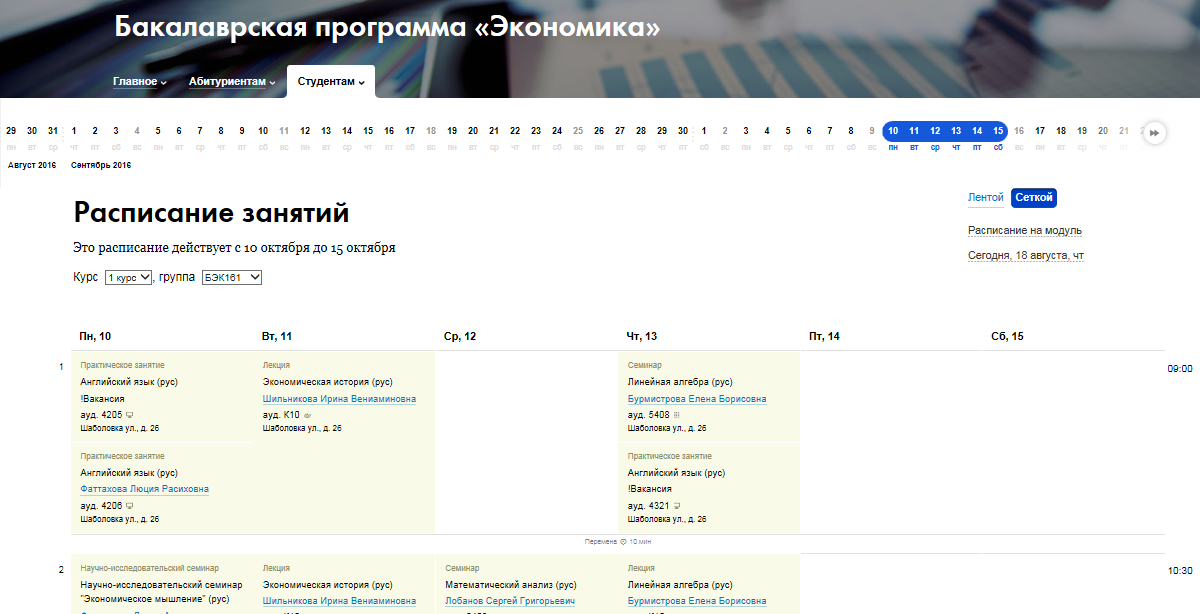 Выбрать интересующий период
Выбрать курс и группу
Будьте внимательны!
1. При внесении изменений в расписание на странице ОП они становятся доступными в течение часа
2. Расписание на странице ОП отображается с детализацией до академической группы
Электронное расписание учебных занятий
На сайте http://ruz.hse.ru:
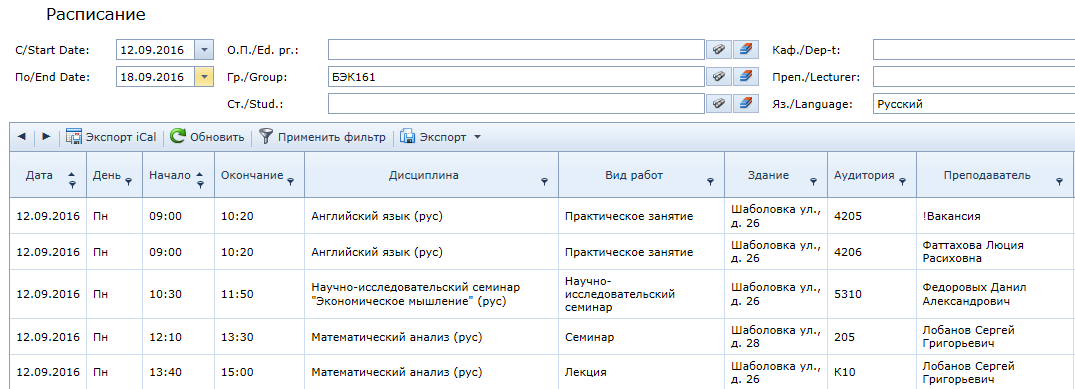 Выбрать интересующий период
Выбрать группу или ФИО студента
Обязательно нажать после выбора параметров
На данном сайте все внесенные изменения в расписание отображаются мгновенно!
Вы можете также формировать свое индивидуальное расписание (удобно для курсов по выбору и других сборных дисциплин)
ВАЖНО
Незнание правил, принятых в НИУ ВШЭ, не освобождает от ответственности при их нарушении!
Советы: 
Изучайте Справочник учебного процесса и Акселератор адаптации с регулярностью не реже 1 раза в полгода, так как правила в нашем инновационном  вузе меняются часто 
В ситуациях, вызывающих сомнение, обращайтесь в учебный офис (cм. последний слайд)
Интересуйтесь новостями на портале НИУ ВШЭ – там всегда публикуются сведения о тех или иных изменениях и экспериментах
Обращайте внимание на изменения в расписании
Регулярно просматривайте сообщения, приходящие на корпоративную электронную почту (один из принятых в НИУ ВШЭ способов информирования студентов о текущих вопросах учебного процесса на образовательной программе, изменениях и т.д.)
2017-18 учебный год, НИУ ВШЭ
12
Что такое образовательная программа?
Структура образовательной программы
Особенности образовательной модели бакалавриата
Порядок изучения дисциплин и их взаимосвязи
Структура изучения английского языка
2017-18 учебный год, НИУ ВШЭ
13
Образовательная программа
академич. рук-ль
академич. рук-ль
учебный офис
учебный офис
2017-18 учебный год, НИУ ВШЭ
14
Образовательная программа
2017-18 учебный год, НИУ ВШЭ
15
2017-18 учебный год, НИУ ВШЭ
16
Что такое крЕдит?
Трудоемкость каждого элемента учебного плана (дисциплины, практики, курсовой работы, выпускной работы, проекта и пр.), РУПа, учебного плана ОП, оценивается в кредитах – зачетных единицах
Эта информация содержится в таблице РУПа или учебного плана ОП 
Существует минимальная величина  кредитов образовательной программы, которые студент должен набрать во время обучения, и она определяется образовательным стандартом
1 кредит обеспечен 38 академическими часами работы студента
Студент может набрать кредитов больше, чем минимальная величина, но не может набрать меньше
Минимальная трудоемкость года бакалавра и специалиста очного обучения – 60 кредитов
Минимальная трудоемкость всей образовательной программы бакалавра – 240 кредитов
2017-18 учебный год, НИУ ВШЭ
17
Особенности образовательной модели бакалавриата в НИУ ВШЭ
наличие дисциплин общего цикла
наличие значительного объема научно-исследовательской и проектной  деятельности (20%  общего объема программы)
обеспечение индивидуализации учебных траекторий студентов за счет выбора дополнительного профиля (Minor) – другого направления подготовки, дополняющего основное
Minor (объем 20 кредитов) состоит из 4-х дисциплин, осваиваемых на 2-3 курсе;
Сверх 240 кредитов студентам предлагается изучение английского языка в  объеме до 16 кредитов на бюджетной основе
2017-18 учебный год, НИУ ВШЭ
18
Структура образовательной программы бакалавриата
2017-18 учебный год, НИУ ВШЭ
19
*Числа соответствуют количеству зачетных единиц (кредитов)
Английский язык в бакалавриате НИУ ВШЭ
2017-18 учебный год, НИУ ВШЭ
20
Освоение английского языка студентом НИУ ВШЭ
2017-18 учебный год, НИУ ВШЭ
21
Структура изучения английского языка
2017-18 учебный год, НИУ ВШЭ
22
Проектная деятельность
В программах бакалавриата проектам отводится отдельное место и кредиты (зачетные единицы)
Проект – особый вид деятельности студента. Каждый проект должен быть ограниченным во времени, иметь четкие критерии результата (заданные характеристики получаемого продукта), предполагать  внешний или внутренний заказ (запрос) на получаемый результат.
2017-18 учебный год, НИУ ВШЭ
Какие бывают проекты?
2017-18 учебный год, НИУ ВШЭ
24
Как можно выбрать и выполнить проект?
Есть обязательная часть проектной деятельности – ее предлагает образовательная программа в конкретные сроки  и в конкретном виде. Не выполнить ее нельзя – академическая задолженность!
Есть вариативная часть проектной деятельности – ее выбирает студент на Ярмарке проектов или предлагает сам; можно выбирать в течение всего периода обучения, нужно выбрать на определенное число кредитов. Академическая задолженность за невыбранные проекты наступает после второго модуля (первого семестра) четвертого курса.
2017-18 учебный год, НИУ ВШЭ
Проекты: на что обратить внимание?
Ознакомиться с Положением о проектной, научно-исследовательской деятельности и практиках студентов НИУ ВШЭ
Вам могут не одобрить выбранный проект (нужно согласование академического руководителя программы); неодобренный проект не будет засчитан в ИУП, но вы все равно можете его выполнить
Вам могут присвоить меньше зачетных единиц за выбранный проект (если вы не справились или по каким-то причинам не выполнили проект в полном объеме) – недостаток ЗЕ ведет к академической задолженности!
Вы можете получать деньги, выполняя проект по внешнему заказу
Вас могут исключить из проекта, если вы не выполняете взятых обязательств (с последствиями в виде академической задолженности!)
2017-18 учебный год, НИУ ВШЭ
Дополнительный профиль (Minor)
Выборный цикл дисциплин Майнор (Minor) состоит из 4-х дисциплин непрофильного для студента направления подготовки и реализуется на 2 и 3 курсах ОП бакалавриата (одна дисциплина в течение двух модулей)
Студент имеет право выбрать любой майнор, включая свободный, при условии, что направление майнора не совпадает с направлением подготовки образовательной программы, на которой учится студент. В случае выбора  свободного майнора студент не должен формировать его из дисциплин, которые присутствуют в учебном плане его образовательной программы
Майнор студент слушает в специально выделенный день недели со студентами других ОП согласно отдельному расписанию
2017-18 учебный год, НИУ ВШЭ
Запись на Майнор
Выбор майнора, дисциплины которого студенты будут изучать на 2-3 курсах, осуществляется в марте текущего учебного года
Запись студентов на майноры организуется через LMS; устанавливается верхний предел численности слушателей майнора; правила записи на майноры предусматривают выбор 5 майноров одновременно, после чего запись на особенно популярные майноры осуществляется с учетом места студента в рейтинге
Руководитель майнора вправе организовать конкурсный отбор для желающих его прослушать
Студент, записавшийся на майнор, посещение которого невозможно по причине конфликта в расписании, имеет право осуществить другой выбор, написав соответствующее заявление, которое он передает в учебный офис ОП не позднее десяти рабочих дней после начала занятий
Решение об исключении по иным причинам майнора из ИУП студента принимает академический руководитель ОП на основании личного заявления студента, содержащего мотивированное объяснение причин отказа. Академический руководитель имеет право отказать студенту. в этом случае, если студент добровольно прекратит посещение занятий, это будет расценено как неявка на занятия и на экзамены без уважительной причины
Для изменения майнора необходимо также получить предварительное согласование от организатора нового майнора
2017-18 учебный год, НИУ ВШЭ
БАКАЛАВР+ или дополнительные опции к образовательной программе
Вы можете дополнительно к своей основной образовательной программе изучать иностранные языки:
Немецкий
Итальянский
Французский
Испанский
Китайский
Данная образовательная услуга является платной
Студент может выбрать уровень сложности (начиная с «0»)
Организация обучения возможна с учётом основного расписания студента
В случае успешного прохождения курса студенту выдается справка установленного образца, а после получения диплома удостоверение о повышении квалификации
Информацию об изученных курсах можно включить в приложение к диплому о высшем образовании
Курс не включается в ИУП студента, если студент не прошёл аттестацию по курсу это не ведёт к академической задолженности
2017-18 учебный год, НИУ ВШЭ
29
Как будут оценивать мои результаты?
Особенности организации учебного процесса в НИУ ВШЭ: модульность, сессии, пересдачи, десятибалльная шкала, рейтинг
Оценивание по одной дисциплине: результирующая, экзаменационная, накопленная оценки
Формулы оценок в программе дисциплины
Особенности оценивания курсовой работы, проекта, практики, НИС, факультатива, курсов по выбору, дисциплины «Английский язык»
2017-18 учебный год, НИУ ВШЭ
30
Особенности организации учебного процесса в НИУ ВШЭ
2017-18 учебный год, НИУ ВШЭ
31
График учебного процесса на 2017/2018 учебный год
2017-18 учебный год, НИУ ВШЭ
32
График утверждается на каждый год и задает границы модулей и сессий
Сессии
По некоторым дисциплинам оценки выставляются без проведения экзамена – на основании ваших текущих успехов
Вас не могут не допустить к экзаменам, как бы плохо вы ни учились в течение модуля
Вас могут не допустить к сессии, если вы учитесь по договору и не оплатили его до начала сессии
Студент, который пришел на экзамен больным и взял задание или начал отвечать, принимает ответственность за свое решение; его достижения будут оценены по факту сдачи работы
 Если студент заболел, то он должен об этом уведомить учебный офис (по телефону, электронной почте) и  представить справку о временной нетрудоспособности не позднее дня, в который справкой предписано приступить к занятиям и не позднее 3 рабочих дней если студент не присутствовал на экзамене по иной уважительной причине
Неявки на экзамен фиксируются в экзаменационной ведомости преподавателем. Учебный офис на основании имеющихся у него документов принимает решение, о том, была ли уважительной причина неявки.
2017-18 учебный год, НИУ ВШЭ
33
Экзамены
Могут проходить в письменной или устной форме
Письменная форма преобладает в НИУ ВШЭ
По одной дисциплине может быть несколько экзаменов, но не в один модуль
Экзамены не могут начинаться ранее 9:00 утра и заканчиваться позднее 21:00 вечера
Письменный экзамен не может длиться более 4 часов
Если вы опоздали на экзамен, то преподаватель имеет право вас не впустить в аудиторию (что будет зафиксировано как неявка без уважительной причины) или не продлевать время написания письменной работы
2017-18 учебный год, НИУ ВШЭ
34
Пересдачи
В НИУ ВШЭ запрещены пересдачи положительных оценок
Подлежат пересдаче в обязательном порядке неудовлетворительные оценки, если этих оценок не больше двух по разным дисциплинам
Неявки без уважительной причины приравниваются к неудовлетворительным оценкам
График пересдач утверждается менеджером образовательной программы; студент, допущенный к пересдачам вправе выбрать из предложенных дат пересдачи одного экзамена
Студент, не получивший ни разу положительной оценки или пропустивший все пересдачи без уважительной причины, имеет незакрытую академическую задолженность
2017-18 учебный год, НИУ ВШЭ
35
Количество и порядок всех «сдач» одного испытания для тех, кто не болеет в сессию
Незакрытая академическая задолженность
сессия
период пересдач
период пересдач
Сдал
Сдал
Сдал
молодец
2017-18 учебный год, НИУ ВШЭ
36
Количество и порядок всех «сдач» одного испытания для тех, кто болеет в сессию
Незакрытая академическая задолженность
период пересдач
период пересдач
период пересдач
Сдал
Сдал
Сдал
молодец
2017-18 учебный год, НИУ ВШЭ
37
Пересдачи по дисциплине, по которой нет экзамена
Оценка выставляется в сессию на основании формулы, закрепленной в программе, по текущим оценкам
Если оценка неудовлетворительная, то предусмотрена ОДНА пересдача комиссии в период пересдач.
2017-18 учебный год, НИУ ВШЭ
38
Почему лучше не болеть во время сессии?
Если вы по любой причине не сдали экзамен во время сессии (болели, отсутствовали по другой уважительной причине), то ваш текущий рейтинг до пересдач будет рассчитан с оценкой «0» по этой дисциплине
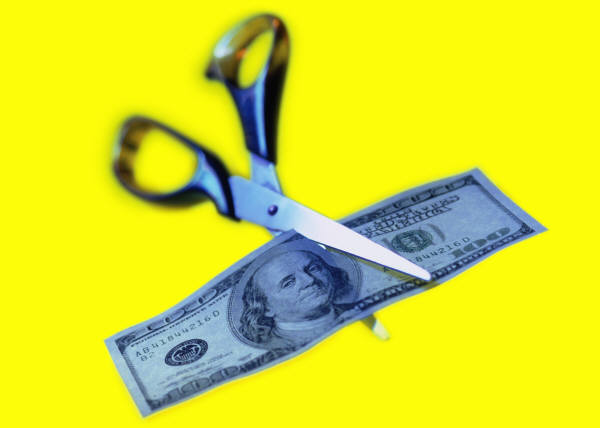 В НИУ ВШЭ принята «олимпийская система» – не вышел на дистанцию, не попал в «олимпийский рейтинг»
2017-18 учебный год, НИУ ВШЭ
39
Период и график пересдач
Нормирован Положением об организации промежуточной аттестации и текущего контроля успеваемости студентов НИУ ВШЭ
2 раза в год: зимой и осенью
Учебный офис объявляет даты пересдач у конкретных преподавателей
Студент записывается на подходящие ему дни
График пересдач (конкретные даты испытаний) утверждается менеджером образовательной программы и соответствует периодам пересдач
Исключение: академический руководитель имеет право разрешить не более одной пересдачи конкретному студенту до начала периода пересдач в исключительных случаях, при этом общее допустимое число сдач экзамена не увеличивается
2014-15 учебный год, НИУ ВШЭ
40
Что делать, если студент проболел все периоды пересдач и не закрыл задолженность?
Он имеет право на академический отпуск по болезни, если представит требуемые документы (подробнее в п.155 Положения об организации промежуточной аттестации и текущего контроля успеваемости студентов НИУ ВШЭ)
В противном случае подлежит отчислению или переходу на индивидуальный план с повторным обучением (только на коммерческой основе)
2017-18 учебный год, НИУ ВШЭ
41
Десятибалльная шкала оценок и ее соответствие другим шкалам
2017-18 учебный год, НИУ ВШЭ
42
За что можно получить «0» баллов?
На экзамене: 
за списывание, плагиат, любое другое нарушение академических норм 
за несдачу работы
На занятии:
за невыполнение задания по любым причинам
за списывание, плагиат, любое другое нарушение академических норм
В рейтинг:
за не пройденный по любым причинам контроль во время сессии
2017-18 учебный год, НИУ ВШЭ
43
Рейтинг
Все студенты Вышки получают возможность два раза в год "найти свое место" среди других студентов своего курса своей образовательной программы
Рейтинг позволяет получить дифференцированную и разностороннюю информацию о качестве и результативности обучения, а также о персональных учебных достижениях студентов, в том числе, для принятия управленческих решений
2017-18 учебный год, НИУ ВШЭ
44
Виды рейтингов
Текущий – позволяет сравнить образовательные результаты, полученные вами в течение полугодия (два учебных модуля или один семестр). Это оперативный показатель вашей успеваемости. Он каждый раз новый и в него включаются результаты по дисциплинам последнего полугодия
Кумулятивный – накопительная величина, оценивающая все ваши достижения, включая проактивность, с начала обучения в НИУ ВШЭ на данном уровне обучения
2017-18 учебный год, НИУ ВШЭ
45
Рейтинг: как считают?
При подсчете текущего рейтинга не учитывают курсы по выбору, превышающие минимальную величину кредитов за полгода, и факультативы
2017-18 учебный год, НИУ ВШЭ
46
Пример расчета рейтинга
2017-18 учебный год, НИУ ВШЭ
47
Для кого и когда считают
Как правило рейтинг определяется для одного курса студентов одной образовательной программы
 Текущий рейтинг считают и публикуют четыре раза в год:
До пересдач – 20 января
После пересдач – 10 марта
До пересдач – 20 июля
После пересдач – 25 октября
Текущий рейтинг до пересдач учитывает оценки так, как они были выставлены во время сессии. Для студентов, не явившихся на экзамен, либо получивших неудовлетворительные оценки - учитываются нули за соответствующие элементы учебного плана
Текущий рейтинг после пересдач рассчитывается с оценками, полученными на пересдачах
Кумулятивный рейтинг определяют после пересдач 10 марта и 25 октября
В бакалавриате и специалитете применяется нормированный текущий рейтинг
Кумулятивный рейтинг не бывает нормированным и учитывает оценки по всем дисциплинам и факультативам, поэтому кумулятивный рейтинг у «среднего» студента может быть выше, чем у студента с высокими показателями по текущему рейтингу
48
2017-18 учебный год, НИУ ВШЭ
Рейтинг: где используется?
Рейтинговая позиция часто используется для распределения различных студенческих благ
Текущий рейтинг до пересдач применятся для предоставления студентам скидки по оплате обучения
Все типы рейтингов могут быть использованы в качестве критериев при отборе на изучение популярного курса по выбору, майнора, общеуниверситетского факультатива; при конкурсном отборе на получение гранта на обучение за рубежом, для поездки на летнюю школу
Все типы рейтингов могут быть использованы при конкурсном отборе студентов, претендующих на переход на бюджетное место при наличии ограниченного числа вакантных бюджетных мест, если комиссия, принимающая такие решения, посчитает это необходимым, и т.д.
2017-18 учебный год, НИУ ВШЭ
49
Рейтинг: где найти и как оспорить?
Все рейтинги публикуются не позднее указанных дат на сайтах образовательных программ официального портала НИУ ВШЭ
Рейтинги публикуются в открытом доступе с полной информацией об оценках, кредитных единицах, нормировочных коэффициентах
Студент имеет право обжаловать техническую ошибку или набор дисциплин, включенных в его рейтинг, в течение двух рабочих дней после публикации рейтинга
Не позднее пяти рабочих дней после публикации рейтинг считается утвержденным, и претензии более не принимаются
2017-18 учебный год, НИУ ВШЭ
50
Оценивание по одной дисциплине
Если дисциплина продолжается несколько модулей, то по ней может быть предусмотрено несколько экзаменов
Последний (или единственный) экзамен по дисциплине называется ОКОНЧАТЕЛЬНЫМ
Экзамены, на которых не заканчивается изучение дисциплины, называются ПРОМЕЖУТОЧНЫМИ
2017-18 учебный год, НИУ ВШЭ
51
Дисциплины бывают разные
2017-18учебный год, НИУ ВШЭ
52
Из чего складывается оценка по дисциплине?
2015-156учебный год, НИУ ВШЭ
53
Из чего складывается оценка по дисциплине без экзамена?
2017-18 учебный год, НИУ ВШЭ
54
Из чего складываются оценки
2017-18 учебный год, НИУ ВШЭ
55
Формулы оценок в программе дисциплины
Формулы накопленной и результирующей оценок должны быть отражены в программе дисциплины
Способы округления взвешенных сумм, а также веса, количество и примерное содержание всех контрольных мероприятий описываются в программе дисциплины
Если дисциплина предполагает промежуточные и окончательные экзамены, то в программе дисциплины должно быть указано,  учитывается ли предыдущая промежуточная результирующая оценка в следующей промежуточной или в окончательной
Если дисциплина не предполагает проведение экзамена – это должно быть описано в программе дисциплины
За программу дисциплины отвечает преподаватель или департамент, кто именно - указано в тексте программы
Если вы чего-то не находите в программе дисциплины (формул, правил, критериев оценивания), либо находите что-то, противоречащее нормативным требованиям – спросите у преподавателя об этих параметрах ЗАДОЛГО ДО проведения экзамена
Если преподаватель не реагирует на ваши просьбы, обратитесь к руководителю департамента или к менеджеру образовательной программы
Преподаватель имеет право незначительно менять правила оценивания, но обязан об этом уведомить студентов до начала оценивания (письменно, в том числе в электронном виде)
2017-18 учебный год, НИУ ВШЭ
56
Примеры соотношения накопленной оценки и оценки за экзамен
2017-18 учебный год, НИУ ВШЭ
57
Еще раз про структуру оценки
Результирующая оценка, в соответствии  с формулой, может равномерно зависеть от накопленной части или от оценки за экзамен
Но она может быть и «перекошенной» в ту или другую сторону
Выбирайте стратегию обучения, изучая формулы оценок!!!
2017-18 учебный год, НИУ ВШЭ
58
Особенности оценивания курсовой работы
2017-18 учебный год, НИУ ВШЭ
59
Особенности оценивания проектной работы
2017-18 учебный год, НИУ ВШЭ
60
Особенности оценивания других элементов учебного плана
2017-18 учебный год, НИУ ВШЭ
61
Про академические задолженности и последствия
У вас академическая задолженность, если
Вы не допускаетесь к пересдачам, если
Вы получили результирующую оценку ниже 4 баллов по 10-балльной шкале
по дисциплине (обязательной, по выбору, факультативу)
по курсовой работе
по практике
по научно-исследовательскому семинару (НИС)
проекту
Вы не пришли на экзамен, защиту курсовой (не сдали курсовую в установленный срок), практики, НИС без уважительной причины
Вы не выбрали вовремя тему курсовой или выпускной квалификационной работы
2017-18 учебный год, НИУ ВШЭ
62
За что меня могут отчислить из университета?
Основания для отчисления из НИУ ВШЭ 
Плагиат
Повторное изучение дисциплин с академическими задолженностями
Возможности для восстановления
2017-18 учебный год, НИУ ВШЭ
63
Основания для отчисления из НИУ ВШЭ
Нормированы в Правилах внутреннего распорядка обучающихся НИУ ВШЭ 
Студент может быть отчислен за:
невыполнение обязанностей по добросовестному освоению образовательной программы и выполнению учебного плана (академическую неуспеваемость/ непрохождение государственной итоговой аттестации) (Приложение 5)
За неисполнение условий договора об оказании платных образовательных услуг (Приложение 5)
За нарушение правил внутреннего распорядка университета (Приложения 1, 2)
2017-18 учебный год, НИУ ВШЭ
64
Отчисление за невыполнение обязанностей по добросовестному освоению образовательной программы и выполнению учебного плана
Если у вас: 
единовременно три и более академических задолженностей по разным дисциплинам (и др. элементам учебного плана), по результатам двух сессий в полугодие (п.125 Положения об организации промежуточной аттестации и текущего контроля успеваемости, без учета задолженностей по незавершенному индивидуальному учебному плану 
академическая задолженность после окончания установленных сроков периодов пересдач без уважительной причины и Вы отказались от повторного изучения дисциплин на платной основе (п.164 Положения об организации промежуточной аттестации и текущего контроля успеваемости)
академическая задолженность, по причине невыбора темы курсовой работы или ВКР по окончании дополнительного срока: с начала третьего модуля до 15 февраля (п.4.2.10 Положения о курсовой и выпускной квалификационной работе студентов, обучающихся по программам  бакалавриата, специалитета и магистратуры в НИУ ВШЭ)
65
2017-18 учебный год, НИУ ВШЭ
Отчисление за невыполнение обязанностей по добросовестному освоению образовательной программы и выполнению учебного плана
Если вы:
получили на ГИА неудовлетворительные результаты(п. 3.22 Положения о государственной итоговой аттестации студентов образовательных программ высшего образования – программ бакалавриата, специалитета и магистратуры НИУ ВШЭ)
не прошли ГИА без уважительной причины, т.е. без последующего предоставления официальных документов, подтверждающих уважительность причины отсутствия на государственном экзамене/защите ВКР (п.3.22 Положения о государственной итоговой аттестации)
не допущены к защите ВКР студента,  т.к. не представили в установленный срок по неуважительной причине ВКР с отзывом руководителя (п. 3.23 Положения о государственной итоговой аттестации)
2017-18 учебный год, НИУ ВШЭ
66
Отчисление как мера дисциплинарного взыскания за  нарушение правил внутреннего распорядка обучающихся университета
При нарушении академических норм в учебных работах: 
списывание при выполнении письменных работ или при подготовке к ответу в устной форме;
двойная сдача письменных работ; 
плагиат в письменных работах;
подлоги при выполнении письменных работ; 
фабрикация данных и результатов работы.
При невыходе студента из академического отпуска в срок, установленный приказом о предоставлении академического отпуска
При представлении подложных (поддельных) документов, связанных с обучением в университете и других учебных заведениях (в т.ч. документов об образовании, зачетных книжек), медицинских справок
При наступлении юридической ответственности за совершение противоправного поступка в отношении университета, его обучающихся, работников, посетителей или участников мероприятий, проводимых университетом, либо на территории университета
При обнаружении факта незаконного употребления, а также приобретения, хранения, перевозки, изготовления, переработки наркотических средств, психотропных веществ, их прекурсоров или аналогов
В случае неоднократного отказа от участия в  процедуре регулярной оценки качества реализации образовательных программ в порядке и в сроки, утвержденные локальными нормативными актами университета 
при нанесении вреда деловой репутации университета и несоблюдении общественного порядка и общепринятых норм поведения в зданиях и общежитиях университета и за его пределами
За иные проступки студентов, которые могут быть расценены как нарушение правил внутреннего распорядка обучающихся университета
2017-18 учебный год, НИУ ВШЭ
67
Плагиат (нарушение академических норм)
О нем подробно вы можете прочитать в Правилах внутреннего распорядка обучающихся НИУ ВШЭ (Приложение 2)
Об порядке проверки письменных работ в системе университетской системе Антиплагиат вы можете прочитать в соответствующем регламенте
Коротко:
Все курсовые и выпускные квалификационные работы (включая работы на английском языке) в обязательном порядке загружаются в университетскую систему Антиплагиат через систему LMS
Многие преподаватели требуют проверки через университетскую систему и других письменных работ
Система выдает техническое заключение о наличии заимствованного текста
Человек (экзаменатор, преподаватель, декан, комиссия) принимает решение о наличии или отсутствии нарушения академических норм в проверяемой работе
Вы можете быть отчислены за плагиат в любом его виде:
Вы можете быть удалены с письменной работы или устного экзамена, если будете замечены в списывании, использовании неразрешенных устройств, предоставлении своей работы другому студенту и т.д. В этом случае вашу работу оценят в «0» баллов и могут инициировать отчисление из университета
2017-18 учебный год, НИУ ВШЭ
68
Процедура отчисления при разных основаниях
Описана в Правилах внутреннего распорядка обучающихся НИУ ВШЭ (Приложения 1, 2, 5)

Коротко:
При отчислении за невыполнение обязанностей по добросовестному освоению образовательной программы и выполнению учебного плана «коммерческий» студент отчисляется после уведомления заказчика обучения в письменном виде через 10 рабочих дней, а «бюджетный» студент отчисляется без предварительного письменного уведомления непосредственно после возникновения оснований для отчисления
При отчислении по основаниям, связанным с нарушением ПВРО в связи с нарушением академических норм при выполнении учебных работ, предоставлением подложных документов, невыходом из академического отпуска, со студента перед началом процедуры отчисления университет  требует объяснительную,  получает ее или составляет акт о непредоставлении объяснения, запрашивает мнение Студенческого совета, далее университет действует как в предыдущем пункте
При отчислении за иные нарушения ПВРО решение об отчислении принимается дисциплинарной комиссией университета, которая запрашивает объяснительную у студента и мнение Студенческого совета
2017-18 учебный год, НИУ ВШЭ
69
Повторное изучение дисциплин с академическими задолженностями
Если вы имеете не более двух академических задолженностей по разным дисциплинам (включая все элементы учебного плана) после окончания периода пересдач (две задолженности по одному предмету считаются за одну!) и не подлежите отчислению по другим основаниям, вы можете воспользоваться инструментом повторного обучения с оформлением специального индивидуального учебного плана (ИУП (с))
В учебном офисе Вам предложат ИУП(с)
Если вы бюджетник, то вы лишаетесь бюджетного места и при повторном обучении должны будете заключить договор на платное обучение 
За дисциплины, которые вы изучаете повторно, взимается дополнительная плата, пропорционально трудоемкости этих дисциплин, выраженных в кредитах
В случае отказа от ИУП (с) вас отчисляют
2017-18 учебный год, НИУ ВШЭ
70
Если у вас ИУП с повторным обучением
Вы изучаете повторно дисциплины в общем потоке с младшим курсом  или на другом факультете, как правило, в следующем учебном году
Вам не гарантировано корректное расписание
Вы изучаете дисциплину, исполняя все «с нуля»: текущий контроль, экзамены
2017-18 учебный год, НИУ ВШЭ
71
Возможности для восстановления
Если вас отчислили по инициативе университета (за исключением отчисления за непрохождение ГИА), вы имеете право на восстановление на коммерческой основе в течение двух лет)
Если вас отчислили по инициативе университета за непрохождение ГИА, вы можете восстановиться не позднее четырех лет с момента прохождения ГИА впервые, начиная со следующего учебного года в период с 11 января по 01 июня
Если вы отчислены по собственному желанию, вы имеете право на восстановление на ту форму обучения, на которой ранее учились (при наличии соответствующего места), в течение пяти лет
Нельзя отчислиться по собственному желанию, если возникли основания для отчисления по инициативе университета
Номер курса, на который вы восстанавливаетесь, определяет аттестационная комиссия программы (менеджер образовательной программы), оценив ваши предыдущие учебные результаты 
Если вы пропустили срок восстановления, вы можете пробовать еще раз поступить в университет на 1 курс. Полностью изученные до отчисления дисциплины могут быть зачтены
2017-18 учебный год, НИУ ВШЭ
72
Какие у меня есть возможности для изменения образовательной траектории?
Индивидуальный учебный план студента: возможности и ответственность за выбор
Перевод внутри университета
Академическая мобильность студента
Академический отпуск
2017-18 учебный год, НИУ ВШЭ
73
Индивидуальный учебный план (ИУП) студента – типовой
У каждого студента НИУ ВШЭ есть ИУП, который в типовом случае подписывается на каждый учебный год и содержит конкретный набор дисциплин, других элементов учебного плана, которые студент будет изучать/ выполнять в текущем году
Типовой ИУП строится на основании РУПа вашего года набора и конкретизирует набор курсов по выбору и факультативов, которые вы планируете изучать в течение учебного года
Количество кредитов типового ИУПа не может быть меньше предусмотренного в соответствующем РУПе, но может быть больше
Студент выбирает набор дисциплин в определенные сроки, которые нормируются Регламентом планирования дисциплин вариативной части как правило - не позднее 30 мая текущего учебного года; студенты 1 курса – с 1 по 20 сентября
Некоторые дисциплины имеют обязательные пререквизиты, наличие которых объявляется в программе дисциплины, которые могут не позволить вам взять именно этот предмет или предусматривают конкурсный отбор
Студенты, не выбравшие дисциплины по выбору в установленный срок, распределяются по ним решением академического руководителя
Студент имеет возможность выбрать из разделов РУПа «Курсы по выбору» и «Факультативы» те дисциплины, которые ему нравятся
Студент имеет право выбрать курс, входящий в обязательное число кредитов в год, из РУПов других факультетов, если этот курс соответствует его направлению обучения (по согласованию с академическим руководителем образовательной программы)
Студент имеет право выбрать руководителя курсовой или выпускной квалификационной работы из числа преподавателей других факультетов, но тема работы должна соответствовать направлению обучения студента
Студент подписывает свой ИУП (или выбор осуществляется с помощью информационной системы), чем принимает на себя обязательства по выполнению этого плана
Студент имеет право на изменение ИУП только по решению академического руководителя при наличии уважительных причин!!!
74
2017-18 учебный год, НИУ ВШЭ
Индивидуальный учебный план (ИУП) студента - специальный
Предоставляется
Как формируют и изменяют
для повторного изучения дисциплин при наличии академических задолженностей (не более двух задолженностей по разным предметам);
при переводе студента НИУ ВШЭ с одной образовательной программы на другую (внутри университета);
при восстановлении студента, отчисленного ранее из НИУ ВШЭ;
при переводе в НИУ ВШЭ студентов других вузов;
при получении параллельно второго высшего образования;
при переводе студента на ускоренное обучение программе;
при участии студента НИУ ВШЭ в программе академической мобильности;
при выходе из академического отпуска, др.
Специальный ИУП формируется и подписывается менеджером образовательной программы на основании личного заявления студента.
Обучение по ИУП(с), порядок его формирования и утверждения, а также процедура перевода на следующий курс обучения регулируются соответствующими локальными актами НИУ ВШЭ.  
ИУП считается выполненным, если успешно и в указанный срок пройдены все формы контроля, в нем запланированные.
Изменения в ИУП могут вноситься на основании личного заявления студента или по инициативе учебного офиса, с обязательным согласованием вносимых изменений со студентом, по решению академического руководителя.
2017-18 учебный год, НИУ ВШЭ
75
Условия завершения обучения
Совокупность всех ИУП студента должна в сумме давать количество дисциплин (как обязательных, так и по выбору), количество кредитов и форм контроля, практик и курсовых работ, а также мероприятий ГИА, не меньшее аналогичных  показателей в учебном плане образовательной программы соответствующего года набора. При этом суммарное время, затраченное на выполнение всех ИУП студента, может отличаться от запланированного в учебном плане ОП 
Образовательная программа считается выполненной, если выполнены все ИУПы студента (типовые и специальные)
2017-18 учебный год, НИУ ВШЭ
76
Перевод внутри университета
Регулируется Правилами перевода студентов бакалавриата, специалитета, магистратуры НИУ ВШЭ и студентов бакалавриата, специалитета, магистратуры других образовательных организаций в НИУ ВШЭ 
В НИУ ВШЭ есть ограничения по времени перевода внутри университета. Перевестись на другую программу можно в декабре и июне. Может быть еще один дополнительный период (если его установит конкретный факультет/ образовательная программа)
Каждая программа дважды (конец ноября и конец мая) или трижды в год определяет количество вакантных мест для перевода включая платные и бюджетные
На 1 курсе перевод тоже возможен, НО не ранее чем через два модуля (один семестр) обучения на образовательной программе, на которую вы зачислены
Если вы относитесь к числу студентов, зачисленных на платные места за счет средств НИУ ВШЭ, то в случае перевода на другую программу вы теряете этот статус
В рамках установленных периодов вы имеете право перейти на любую программу любого направления обучения любое количество раз в случае положительного заключения аттестационной комиссии принимающей программы, НО только при наличии вакантных мест для перевода, включая вакантные бюджетные места для перевода
При переводе вам зачтут посредством перезачета и переаттестации  то, что уже изучено и назначат дисциплины, которых вы ранее не изучали из предыдущих курсов, наравне с дисциплинами нового курса (подробнее в Положении об аттестационных комиссиях образовательных программ высшего образования и порядке проведения аттестации)
Решение о том, на какой курс вы можете перевестись ,принимает аттестационная комиссия новой программы/ менеджер образовательной программы
Если дополнительных дисциплин будет много – возможно понижение курса/ распределение дисциплин для изучения на следующих курсах
Если вы подлежите призыву в Вооруженные силы, то для вас допустимым считается только 1 смена направления обучения на время отсрочки от армии
вы можете перейти на другую программу с незакрытыми академическими задолженностями, если вы еще не прошли все пересдачи и если этих дисциплин на принимающей программе нет, при согласии принимающей программы
2017-18 учебный год, НИУ ВШЭ
77
Академическая мобильность студента
Во время учебы в НИУ ВШЭ вы можете часть дисциплин изучать в зарубежных вузах, некоторых вузах России или на он-лайн платформах с дистанционными курсами ведущих мировых университетов и результаты будут зачтены в счет вашей образовательной программы
Возможности для организации международной мобильности:
По собственной инициативе за свои средства
По собственной инициативе за средства университета (на конкурсной основе)
В рамках программ обмена и двойных дипломов за средства университета
Информацию о конкурсах на право поездки нужно узнавать в разделе портала «Международные академические программы»
Возможности для организации внутрироссийской и дистанционной мобильности:
Список рекомендованных вузов и курсов формирует факультет и объявляет студентам
Финансирование со стороны НИУ ВШЭ не предусмотрено
Мобильность бывает краткосрочная, не более трех месяцев (летние школы, короткие интенсивные курсы) и долгосрочная (в течение модуля, полугодия, года)
Для краткосрочной не требуется обязательное составление ИУП, но результаты обучения могут быть учтены по вашему заявлению
Для долгосрочной обязательно составляется ИУП, в котором фиксируются дисциплины другого вуза и дисциплины НИУ ВШЭ на период вашей мобильности
Подробнее о процедурах в Положении об академической мобильности студентов
2017-18 учебный год, НИУ ВШЭ
78
Академический отпуск
Академический отпуск предоставляется на период, не превышающий двух лет
Может предоставляться неограниченное количество раз 
Решение о предоставлении академического отпуска принимает декан
Основаниями для академического отпуска  могут быть:
Болезнь или необходимость длительного восстановительного периода после перенесенной болезни – подтверждается справкой врачебной комиссии (ее подлинность проверяется учебным офисом через запрос в лечебное учреждение, выдавшее справку)
Призыв на военную службу – подтверждается повесткой военного комиссариата
 Личные обстоятельства, подтвержденные документально
По возвращении из академического отпуска вы начинаете учиться с того момента, с которого ушли. Если до ухода в академический отпуск у вас были академические задолженности(неиспользованные попытки пересдач), то в ближайший период пересдач вам предоставят оставшиеся попытки для сдачи.
Если вы не вышли из академического отпуска в установленные сроки, университет вправе вас отчислить за нарушение Правил внутреннего распорядка обучающихся НИУ ВШЭ
2017-18 учебный год, НИУ ВШЭ
79
Как заработать и не лишиться скидки на обучение?
Разные виды скидок на оплату обучения
Правила назначения и лишения скидок
Рассрочки и отсрочки платежей
2017-18 учебный год, НИУ ВШЭ
80
Разные виды скидок на оплату обучения
Нормированы Положением о предоставлении скидок по оплате обучения студентам, обучающимся по договорам об образовании, заключаемым при приеме на обучение за счет средств физических и (или) юридических лиц
Основные виды скидок:
По результатам поступления
По результатам обучения
Одному студенту может быть назначена скидка только одного вида
Скидка по результатам обучения предоставляется на один учебный год по итогам прошедшего учебного года на основании текущего рейтинга
2017-18учебный год, НИУ ВШЭ
81
Правила назначения и лишения скидок
Вы можете быть лишены скидки, если
Вы можете получить скидку размером 25, 50, 70% (на  учебный год), если
У вас не более двух оценок «удовлетворительно», не было неудовлетворительных оценок в период основных сессий и дисциплинарных взысканий в течение предшествующего учебного года
По сумме двух последних текущих рейтингов вы вошли 
В 15% рейтинга, то получаете 70% скидки
В 25% рейтинга, то получаете в 50% скидки
В 50% рейтинга, то получаете 25% скидки
Если вы после осеннего периода пересдач (при неявке по уважительной причине в сессию) получаете основания для скидки, то вам ее предоставляют отдельным приказом, не лишая скидки тех, кто имел на нее право по итогам летней сессии, если их положение в рейтинге из-за ваших результатов теперь изменилось
Вам объявлено
	дисциплинарное взыскание в виде выговора за нарушение Правил  
	внутреннего распорядка обучающихся НИУ ВШЭ, Правил  
	внутреннего распорядка общежития и иных локальных актов 
 Вы имеете незакрытую академическую задолженность после окончания периода пересдач
2017-18 учебный год, НИУ ВШЭ
82
Переход на бюджет
Вы можете претендовать на переход на бюджетное место (при его наличии на образовательной программе) в том случае, если на момент подачи заявления вы не имеете:
академических задолженностей и не обучаетесь в связи с этим по специальному ИУП с повторным изучением ряда дисциплин
дисциплинарных взысканий
задолженности по оплате обучения
и соответствуете одному из следующих условий:
Все экзамены за два семестра, предшествующих подаче заявления, сданы на оценку на оценки «отлично» или «отлично» и «хорошо» или «хорошо»
Можете быть отнесены к числу:
 детей-сирот, оставшихся без попечения родителей, а также лицам из числа детей-сирот и детей, оставшихся без попечения родителей в период обучения;
 граждан в возрасте до 20 лет, имеющих только одного родителя — инвалида I группы, если среднедушевой доход семьи ниже величины прожиточного минимума, установленного в соответствующем субъекте РФ
женщин, родивших ребенка в период обучения
   Утратили в период обучения одного или обоих родителей (законных представителей) или единственного родителя (законного представителя).
2017-18 учебный год, НИУ ВШЭ
83
Рассрочки и отсрочки платежей
Коммерческие студенты в соответствии с договором должны оплатить свое обучение два раза в год (как правило, 25 августа и 20 февраля, сроки могут варьироваться в зависимости от условий договора, заключенного со студентом в год его поступления)
Студенты, которые не оплатили требуемую сумму в срок, не допускаются к учебному процессу, и в отношении них начинается процедура отчисления
В случае, если у вас есть уважительные причины, по которым вы не можете произвести оплату в указанные даты или в указанных суммах, вы можете ходатайствовать о предоставлении вам отсрочки платежа или рассрочки
В заявлении вы должны указать причины, точные даты и суммы выплат
Решение принимается деканом факультета
Заключается дополнительное соглашение, содержащее суммы и сроки оплаты
2017-18 учебный год, НИУ ВШЭ
84
Что будет написано в моем дипломе?
Диплом бакалавра: структура, содержание
Условия получения «красного» диплома бакалавра и магистра
Европейское приложение к диплому
Апостиль
2017-18 учебный год, НИУ ВШЭ
85
Диплом бакалавра: структура, содержание
В дипломе бакалавра/специалиста будет указано название образовательной организации, присвоенная квалификация и направление подготовки
Перечислены все обязательные дисциплины и курсы по выбору, входящие в рамки утвержденного учебного плана ОП, с оценками по пятибалльной шкале
По вашему желанию - перечислены факультативы и другие курсы, которые вы изучили сверх утвержденного учебного плана ОП 
Если вы изучали дисциплины в других вузах (и это вошло в ваш ИУП), то эта информация по вашему согласию также будет содержаться в дипломе
2017-18 учебный год, НИУ ВШЭ
86
Условия получения «красного» диплома бакалавра/ специалиста
Диплом с отличием вручается, если 
Все государственные аттестационные испытания сданы на «отлично»
Среди оценок, выносимых в диплом, нет оценок «удовлетворительно»
Оценок «хорошо» не более 25% от общего количества оценок, включая оценки за государственные аттестационные испытания
2017-18учебный год, НИУ ВШЭ
87
Европейское приложение к диплому
Все выпускники НИУ ВШЭ наряду с дипломом государственного образца получают Европейское приложение к диплому (ЕПД)
ЕПД содержит информацию на русском и английском языках
ЕПД содержит информацию об оценках во всех шкалах (десятибалльная, пятибалльная, европейская), включая оценки по зачетам
ЕПД содержит понятную в других странах дополнительную, расширенную информацию, характеризующую университет, систему образования в России, полученную вами квалификацию, ваши компетенции, возможность для дальнейшего обучения
2017-18 учебный год, НИУ ВШЭ
88
Апостиль
Некоторые зарубежные страны (университеты, работодатели) не до конца доверяют российским дипломам даже при наличии ЕПД
Для таких случаев вам придется проходить процедуру получения апостиля на диплом государственного образца
Апо́стиль – специальный знак, проставляющийся на официальных документах некоммерческого характера, исходящих от учреждений и организаций стран-участниц Гаагской конвенции об отмене требований легализации иностранных официальных документов.
Апостиль удостоверяет подписи, качество, в котором выступало лицо, подписавшее документ, а также, в отдельных случаях, подлинность штампа или печати, скрепляющих документ.
Апостиль не требует дальнейшего заверения или легализации документа и признается официальными органами всех государств-участников Конвенции. 
Апостиллированием документов об образовании, полученных на территории Москвы, занимается Департамент образования города Москвы
2017-18 учебный год, НИУ ВШЭ
89
К кому обращаться за помощью по вопросам организации учебного процесса?
Учебный офис образовательной программы
Куратор курса
Заместитель декана по учебной, социальной работе
Управление организации учебного процесса
Проректоры, курирующие учебную работу
2017-18 учебный год, НИУ ВШЭ
90
К кому по каким вопросам обращаться?
2014-15 учебный год, НИУ ВШЭ
91